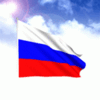 О Т  Ч  Е  ТОБ ИСПОЛНЕНИИМЕСТНОГО БЮДЖЕТАЗА 2020 ГОД
[Speaker Notes: н]
ПОКАЗАТЕЛИ ДОХОДОВ БЮДЖЕТА Ханкайского  муниципального  района за 2020 год
[Speaker Notes: новый]
О С Н О В Н Ы Е     Н А Л О Г О П Л А Т Е Л Ь Щ И К И
[Speaker Notes: новый]
СТРУКТУРА ПОСТУПЛЕНИЙ доходов в бюджет Ханкайского муниципального района за 2020 год
[Speaker Notes: новый]
РЕЗЕРВЫ ХАНКАЙСКОГО МУНИЦИПАЛЬНОГО ОКРУГА  НА 01 ЯНВАРЯ 2021 ГОДА
Недоимка местных бюджетов
16 783,0 тыс. рублей
Налоговые льготы и пониженные налоговые ставки
3 052 тыс. рублей
Задолженность по аренде имущества
4 538,8 тыс. рублей, в т.ч.:
аренда имущества – 7,9
      найм жилья     – 4 530,9
Резервы МО 
 26 570,30
тыс. рублей
Задолженность по аренде земли
2 196,5 тыс. рублей
[Speaker Notes: Новый]
Р А С Х О Д Ыв ведомственной  структуре  расходов  бюджета  Ханкайского муниципального  района  за  2020  год
[Speaker Notes: 1 новый]
Р А С Х О Д Ыв ведомственной  структуре  расходов  бюджета  Ханкайского муниципального  района  за  2020  год
[Speaker Notes: -2 новый]
Р А С Х О Д Ыв ведомственной  структуре  расходов  бюджета  Ханкайского муниципального  района  за  2020  год
[Speaker Notes: -3 новый]
Р А С Х О Д Ыв ведомственной  структуре  расходов  бюджета  Ханкайского муниципального  района  за  2020  год
[Speaker Notes: -4 новый]
Р А С Х О Д Ыв ведомственной  структуре  расходов  бюджета  Ханкайского муниципального  района  за  2020  год
[Speaker Notes: -5новый]
Р А С Х О Д Ыв ведомственной  структуре  расходов  бюджета  Ханкайского муниципального  района  за  2020  год
[Speaker Notes: -6 новый]
Р А С Х О Д Ыв ведомственной  структуре  расходов  бюджета  Ханкайского муниципального  района  за  2020  год
[Speaker Notes: -7 новый]
Р А С Х О Д Ыв ведомственной  структуре  расходов  бюджета  Ханкайского муниципального  района  за  2020  год
[Speaker Notes: -8 новый]
Р А С Х О Д Ыв ведомственной  структуре  расходов  бюджета  Ханкайского муниципального  района  за  2020  год
[Speaker Notes: -9 новый]
Р А С Х О Д Ыв ведомственной  структуре  расходов  бюджета  Ханкайского муниципального  района  за  2020  год
[Speaker Notes: -10 новый]
Р А С Х О Д Ыв ведомственной  структуре  расходов  бюджета  Ханкайского муниципального  района  за  2020  год
[Speaker Notes: -11 новый]
Р А С Х О Д Ыв ведомственной  структуре  расходов  бюджета  Ханкайского муниципального  района  за  2020  год
[Speaker Notes: -12 новый]
ОБЪЕКТ ВЫПОЛНЕННЫЙ ЗА СЧЕТ ГРАНТА В ЦЕЛЯХ ПОДДЕРЖКИ ПРОЕКТОВ ИНИЦИИРУЕМЫХ ЖИТЕЛЯМИ МУНИЦИПАЛЬНОГО ОБРАЗОВАНИЯ
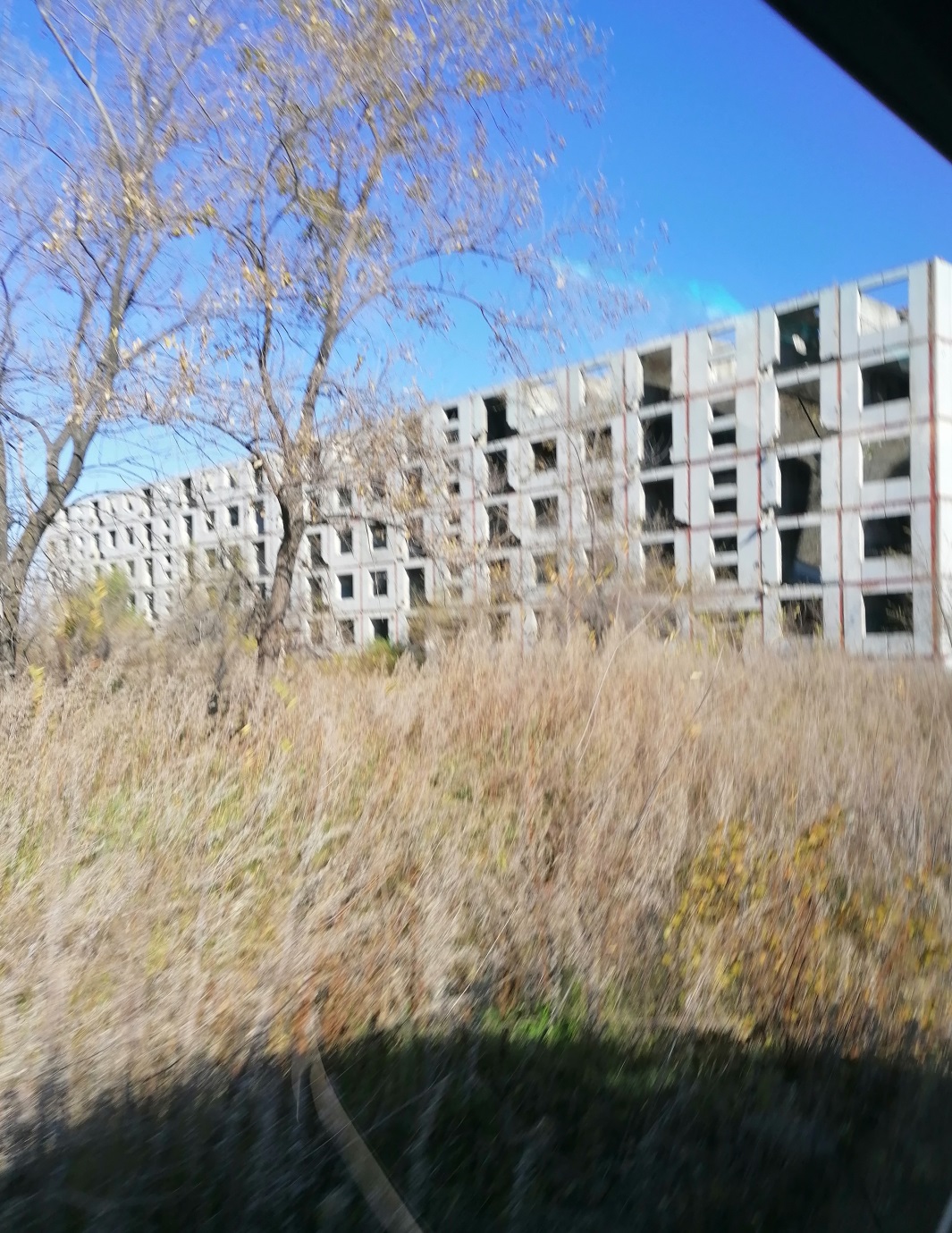 ОБЪЕКТ ВЫПОЛНЕННЫЙ ЗА СЧЕТ ГРАНТА В ЦЕЛЯХ ПОДДЕРЖКИ ПРОЕКТОВ ИНИЦИИРУЕМЫХ ЖИТЕЛЯМИ МУНИЦИПАЛЬНОГО ОБРАЗОВАНИЯ
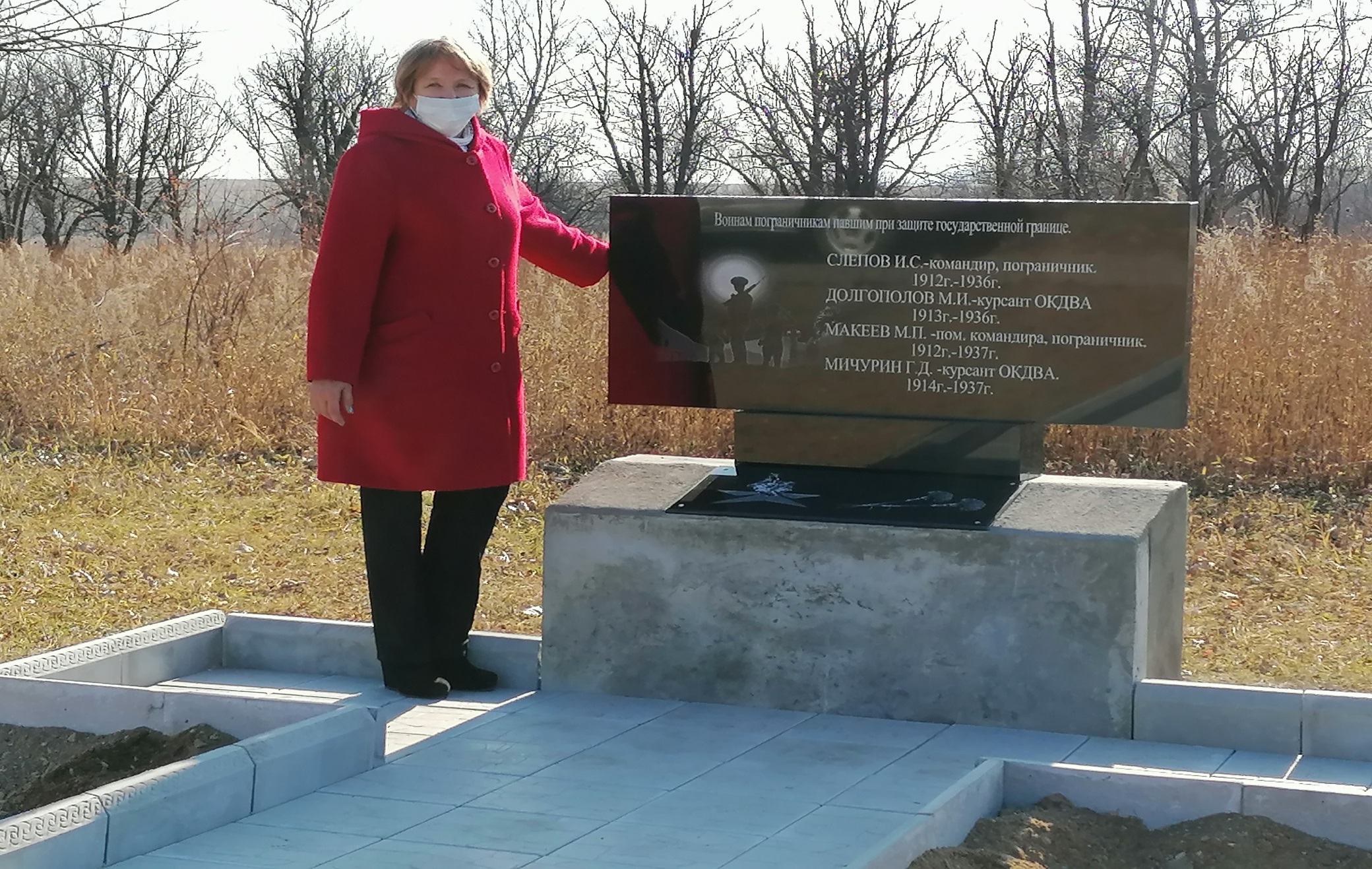 ЛЕСТНИЦА К ОЗЕРУ ХАНКА ПО ИТОГАМ КОНКУРСА ПРОЕКТОВ ИНИЦИИРУЕМЫХ ЖИТЕЛЯМИ МУНИЦИПАЛЬНОГО ОБРАЗОВАНИЯ
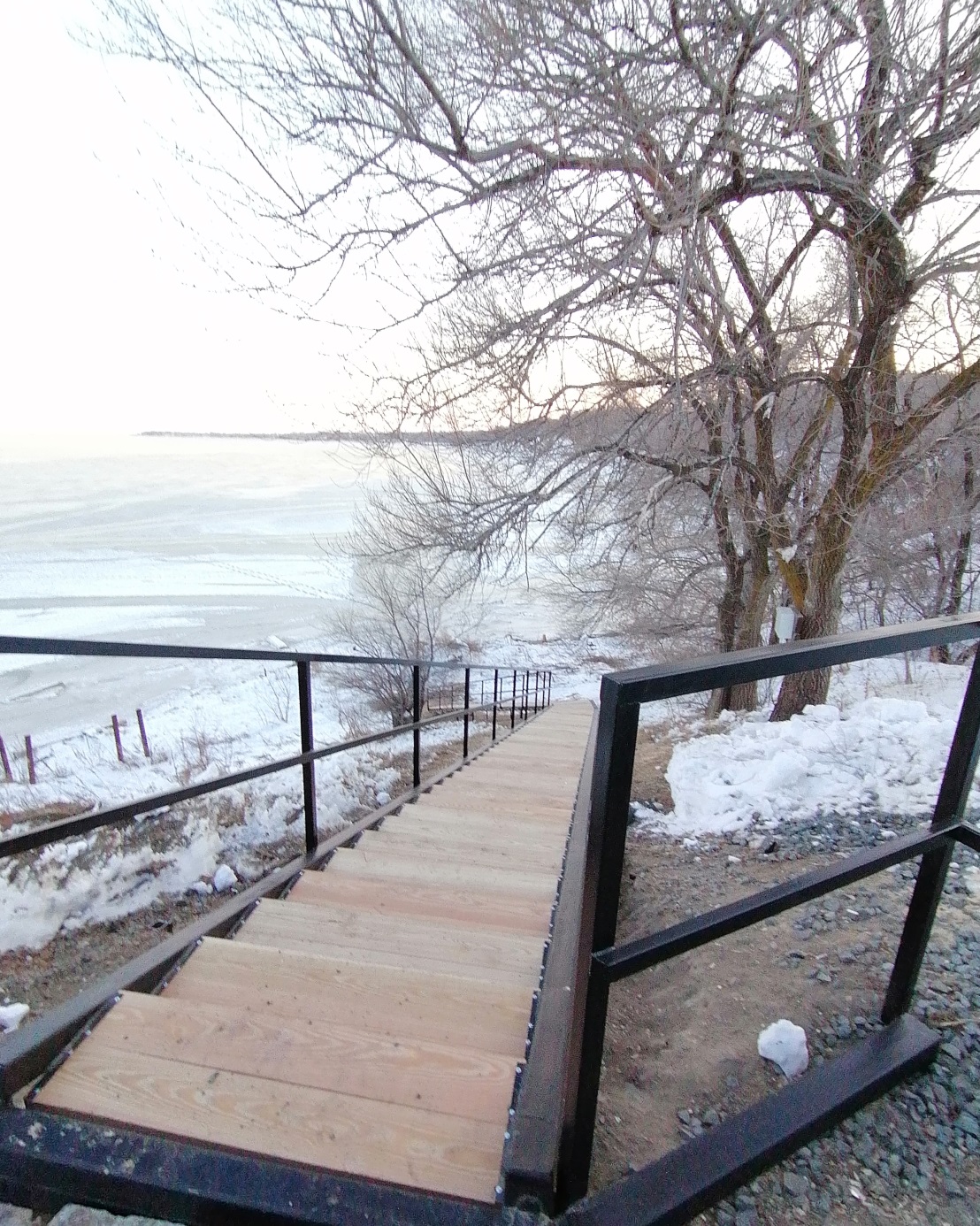 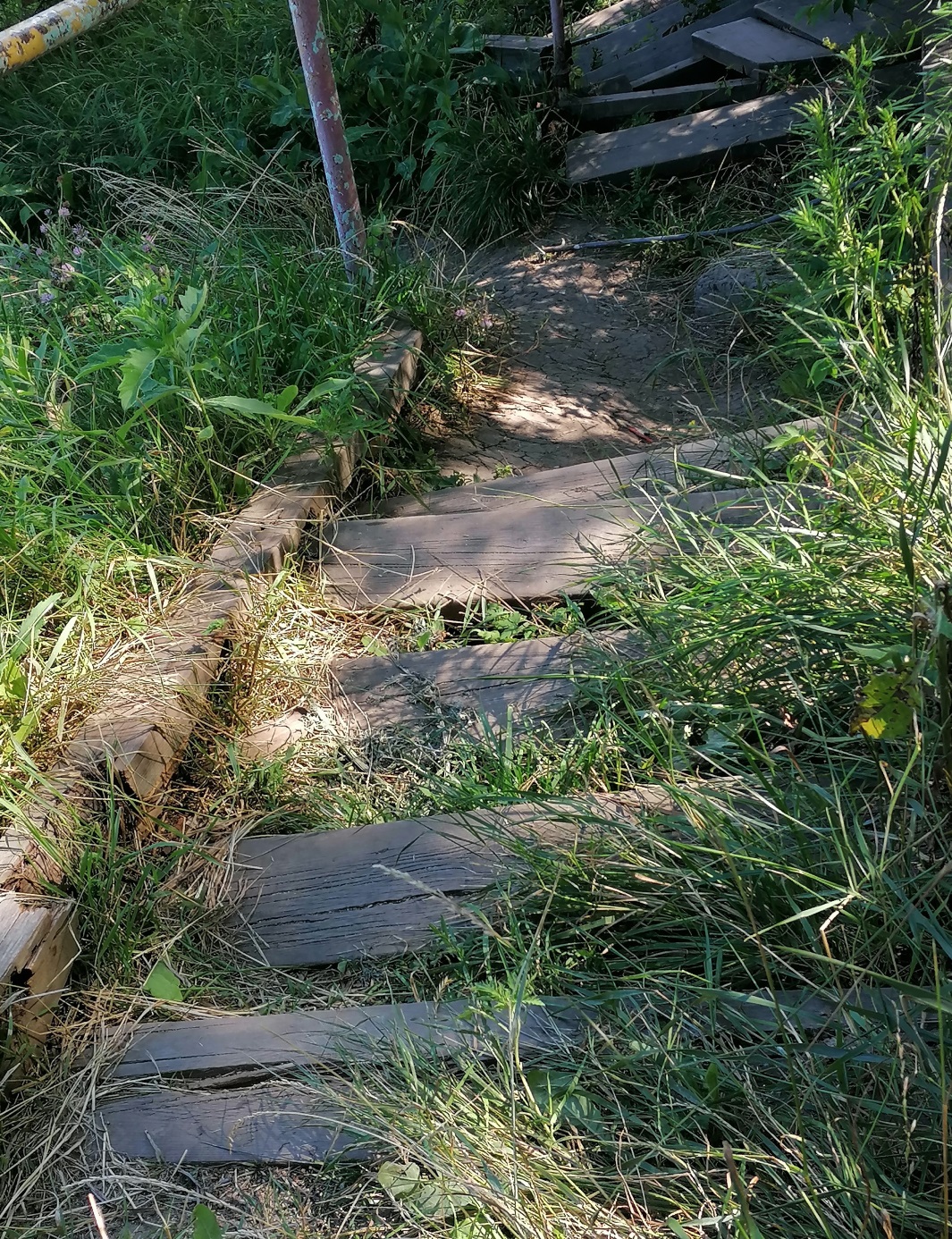 ИСПОЛЬЗОВАНИЕ БЮДЖЕТНЫХ АССИГНОВАНИЙПО РАЗДЕЛУ ЖИЛИЩНО-КОММУНАЛЬНОГО ХОЗЯЙСТВА
[Speaker Notes: 1 новый]
ИСПОЛЬЗОВАНИЕ БЮДЖЕТНЫХ АССИГНОВАНИЙПО РАЗДЕЛУ ЖИЛИЩНО-КОММУНАЛЬНОГО ХОЗЯЙСТВА
[Speaker Notes: 2 новый]
ИСПОЛЬЗОВАНИЕ БЮДЖЕТНЫХ АССИГНОВАНИЙПО РАЗДЕЛУ ЖИЛИЩНО-КОММУНАЛЬНОГО ХОЗЯЙСТВА
[Speaker Notes: 3 новый]
ИСПОЛЬЗОВАНИЕ БЮДЖЕТНЫХ АССИГНОВАНИЙПО РАЗДЕЛУ ЖИЛИЩНО-КОММУНАЛЬНОГО ХОЗЯЙСТВА
[Speaker Notes: 4 новый]
ИСПОЛЬЗОВАНИЕ БЮДЖЕТНЫХ АССИГНОВАНИЙПО РАЗДЕЛУ ЖИЛИЩНО-КОММУНАЛЬНОГО ХОЗЯЙСТВА
[Speaker Notes: 5 новый]
СТРУКТУРА РАСХОДОВ БЮДЖЕТА ЗА 2020 ГОД
[Speaker Notes: новый]
ИНФОРМАЦИЯ  О  НАПРАВЛЕНИИ  БЮДЖЕТНЫХ  СРЕДСТВ на проведение ремонтов в образовательных учреждениях Ханкайского района за 2020 год
[Speaker Notes: 1- новый]
ИНФОРМАЦИЯ  О  НАПРАВЛЕНИИ  БЮДЖЕТНЫХ  СРЕДСТВ на проведение ремонтов в образовательных учреждениях Ханкайского района  за 2020 год
[Speaker Notes: 2-новый]
ПОКАЗАТЕЛИ  РАСХОДОВ  БЮДЖЕТА                                            ХАНКАЙСКОГО  МУНИЦИПАЛЬНОГО РАЙОНА  ЗА  2020  ГОД  ПО  МУНИЦИПАЛЬНЫМ  ПРОГРАММАМ
[Speaker Notes: новый]
ПОКАЗАТЕЛИ  РАСХОДОВ  БЮДЖЕТА                                            ХАНКАЙСКОГО  МУНИЦИПАЛЬНОГО РАЙОНА  ЗА  2020  ГОД  ПО  МУНИЦИПАЛЬНЫМ  ПРОГРАММАМ
[Speaker Notes: 2 новый]
ПОКАЗАТЕЛИ РАСХОДОВ БЮДЖЕТАпо межбюджетным трансфертам бюджетам сельских поселений, входящих в состав Ханкайского района на 2020 год
[Speaker Notes: новый]
ЗАКЛЮЧЕНИЕ
Удалось сохранить сбалансированность и устойчивость бюджетной системы района,   не допущено образование  просроченной кредиторской задолженности
Обеспечена своевременность исполнения расходных обязательств не только по оплате труда и ком. услугам, но и средства на капитальный ремонт учреждений в сумме 6,2  млн. руб. и 24.2 млн.руб. объекты ЖКХ
Бюджет носит программный характер (85 % расходов направлен в рамках муниципальных программ)
Бюджет имеет социальную направленность (70 % расходы на образование, физическую культуру и спорт, социальную политику и культуру)
Выполнен в полном объеме Указ Президента № 597 от 07.05.2012 «О мерах по реализации госу-дарственной социальной политики» по повышению среднемесячной заработной платы в 2019 году:








Оказана финансовая поддержка бюджетам сельских поселений на сумму 9 892,216  руб. за счёт средств районного бюджета для обеспечения их сбалансированности
и 18 391,450 руб. за счёт краевого бюджета
[Speaker Notes: новый]
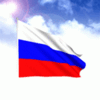 О Т  Ч  Е  ТОБ ИСПОЛНЕНИИМЕСТНОГО БЮДЖЕТАЗА 2020 ГОД
[Speaker Notes: новый]